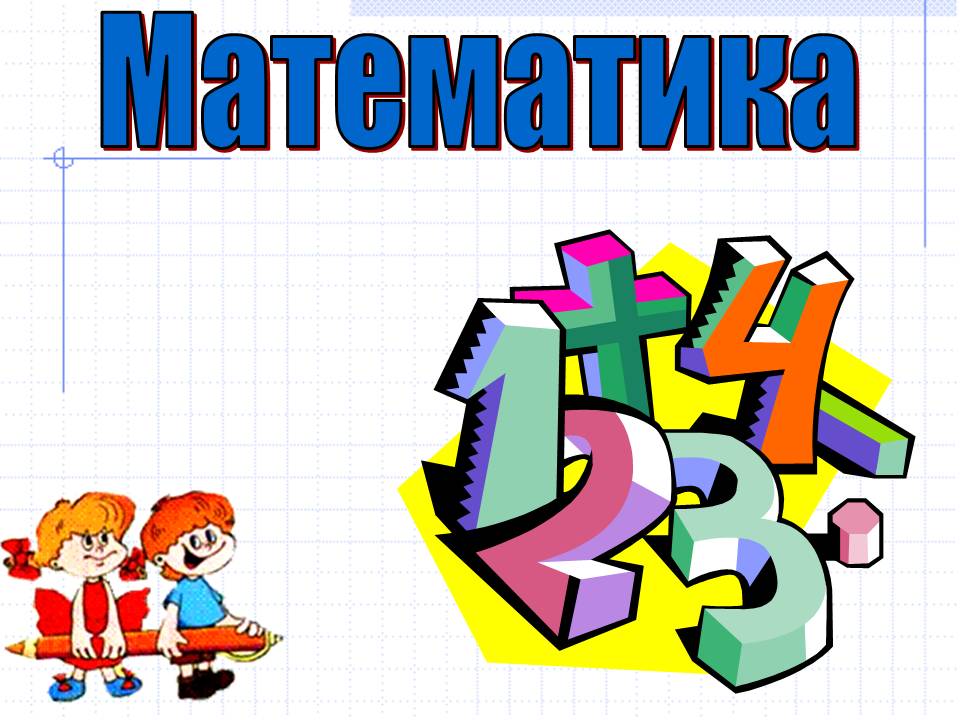 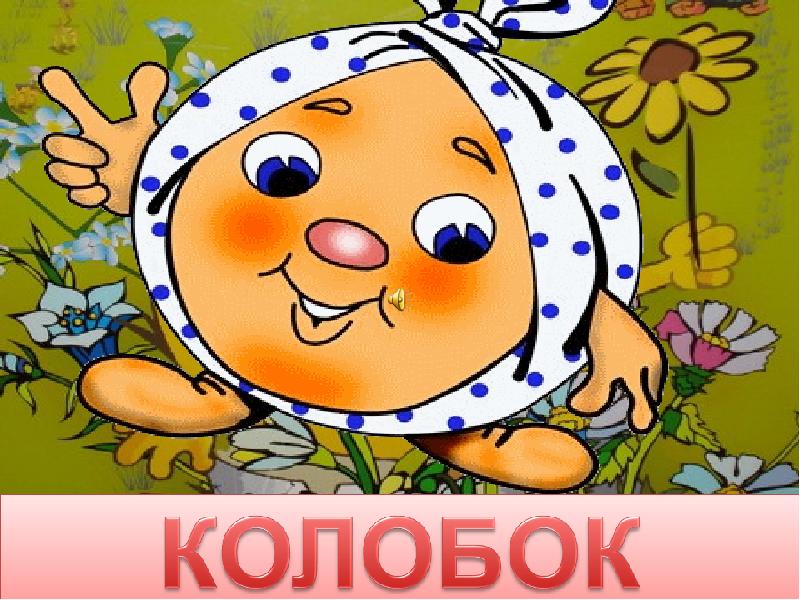 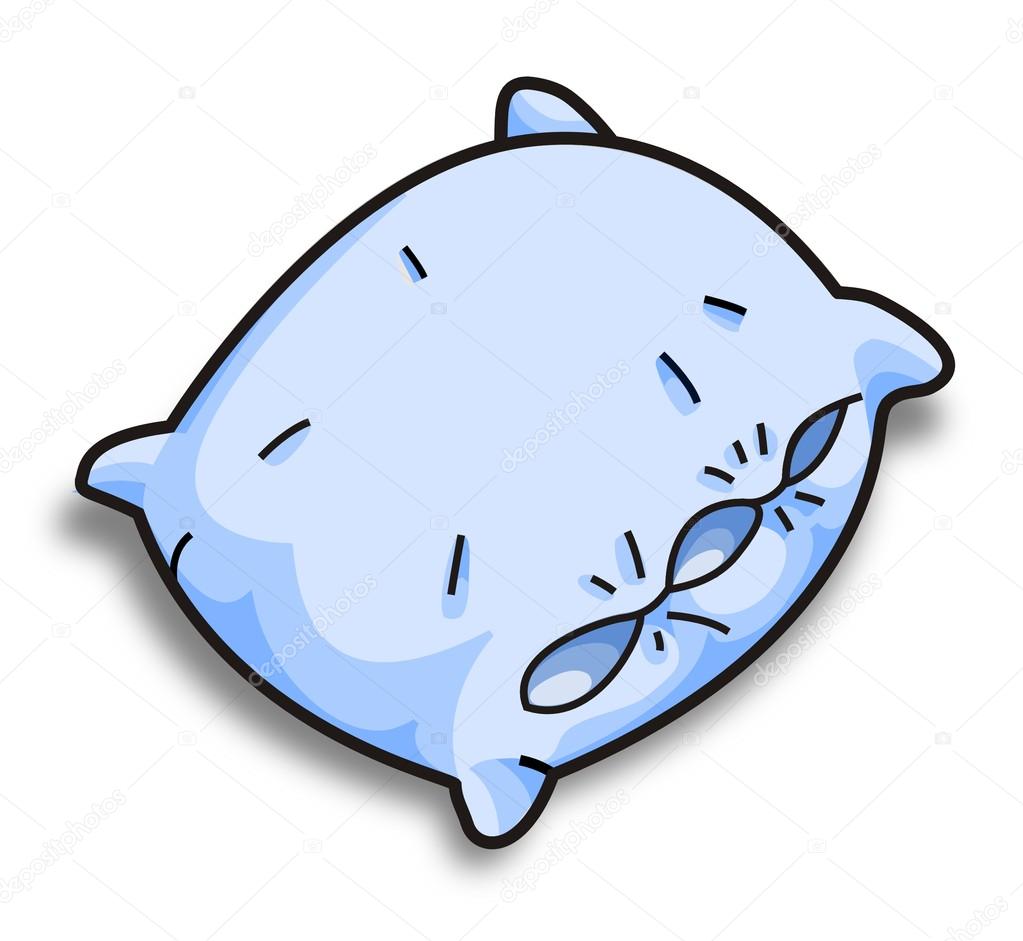 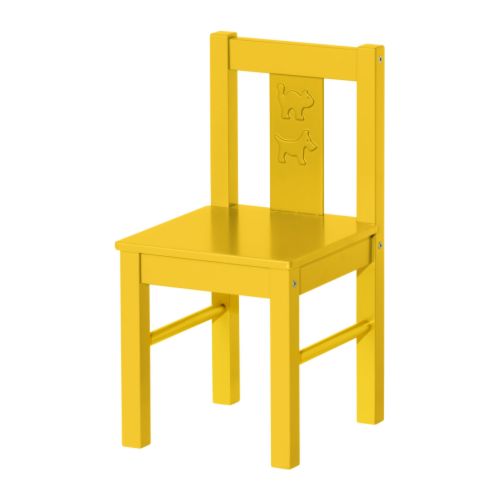 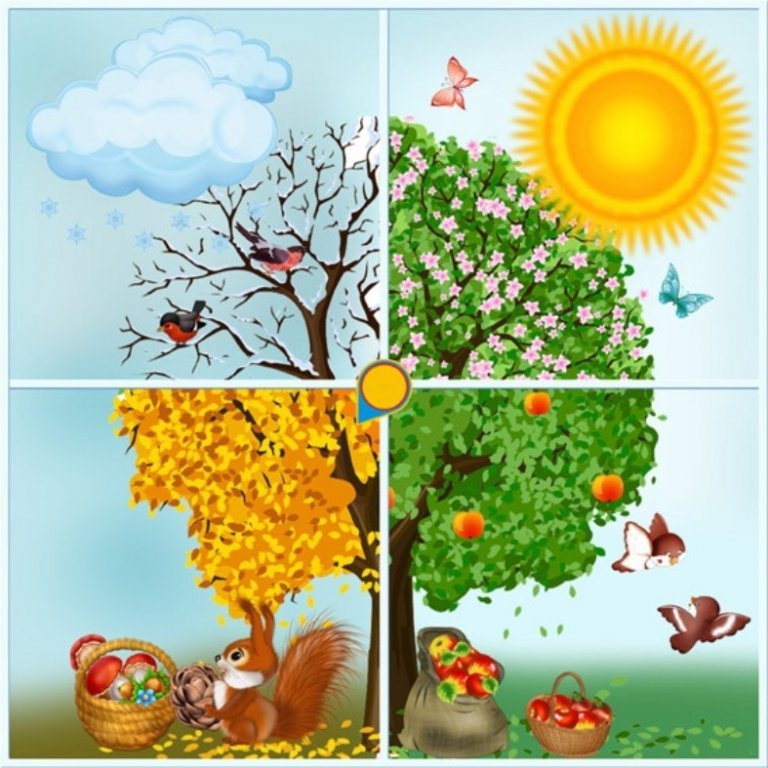 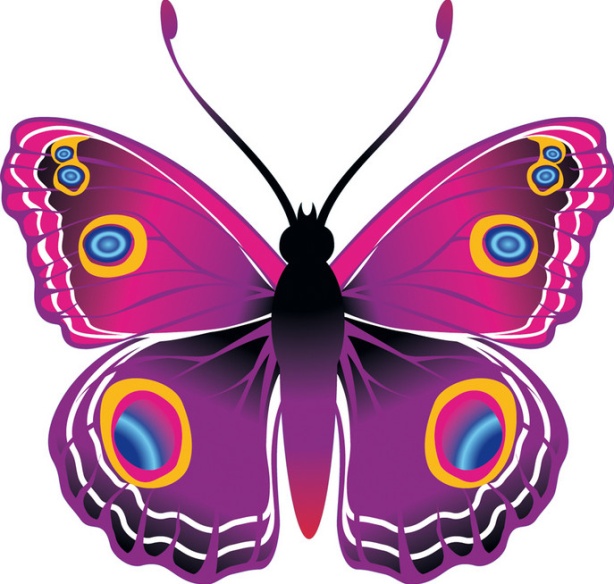 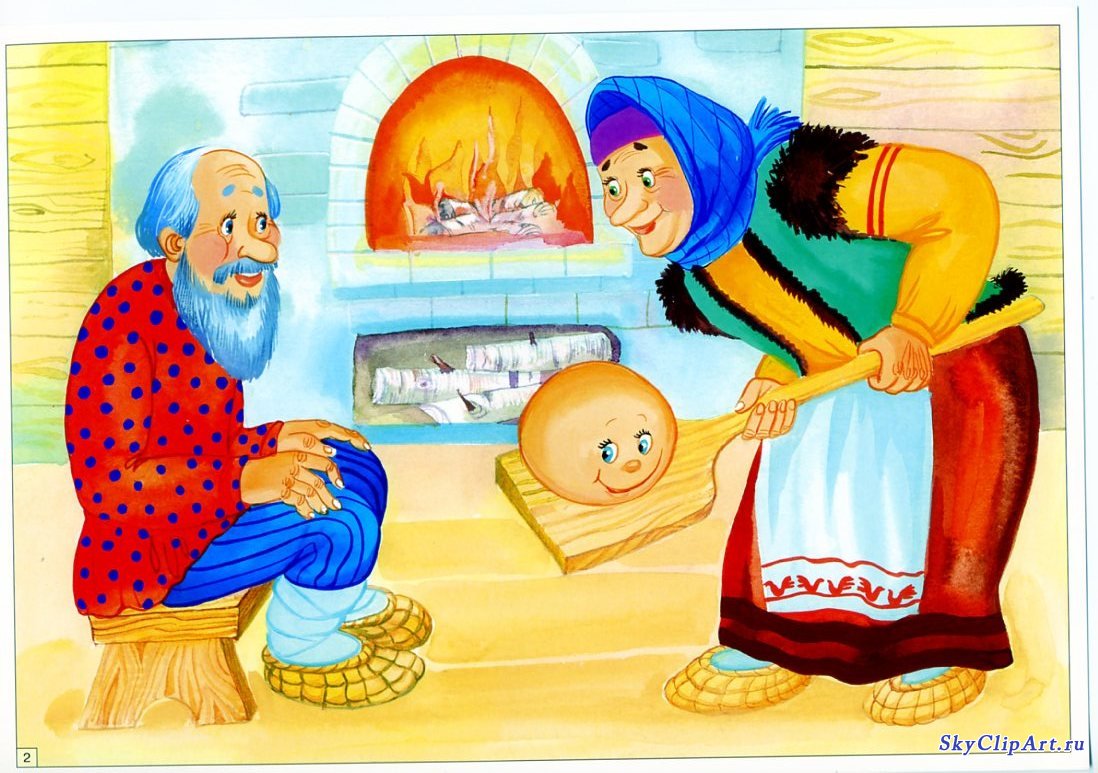 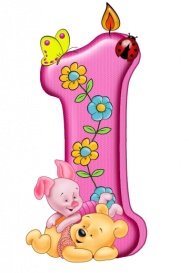 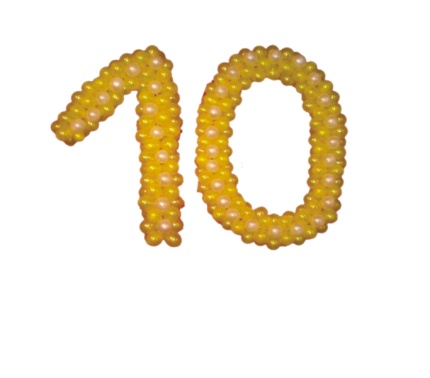 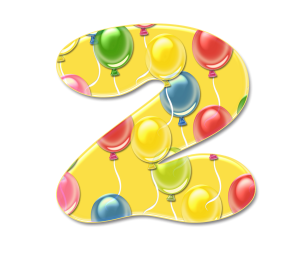 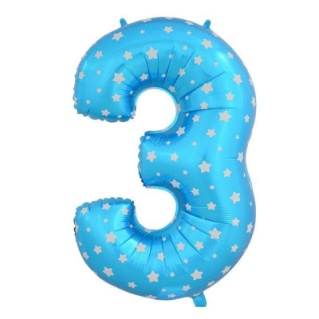 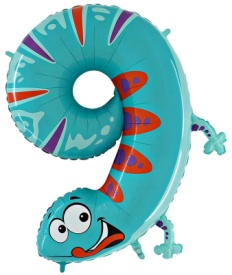 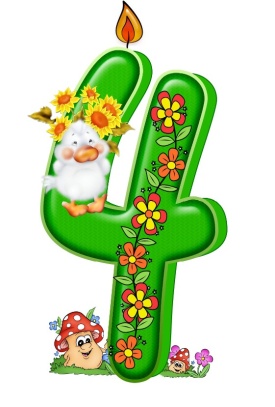 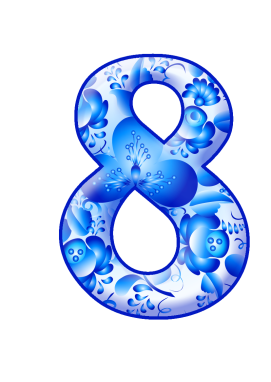 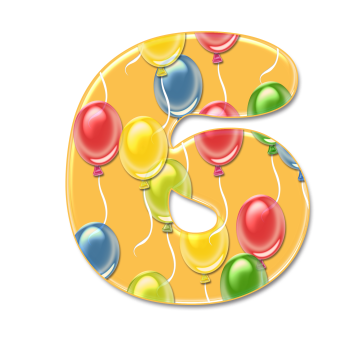 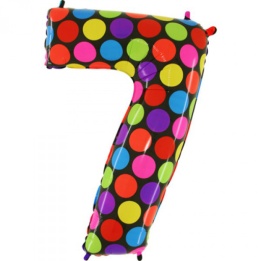 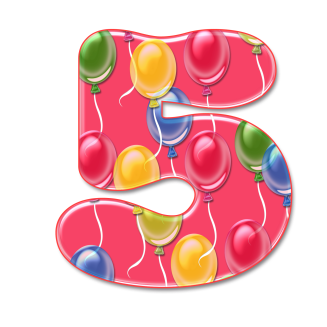 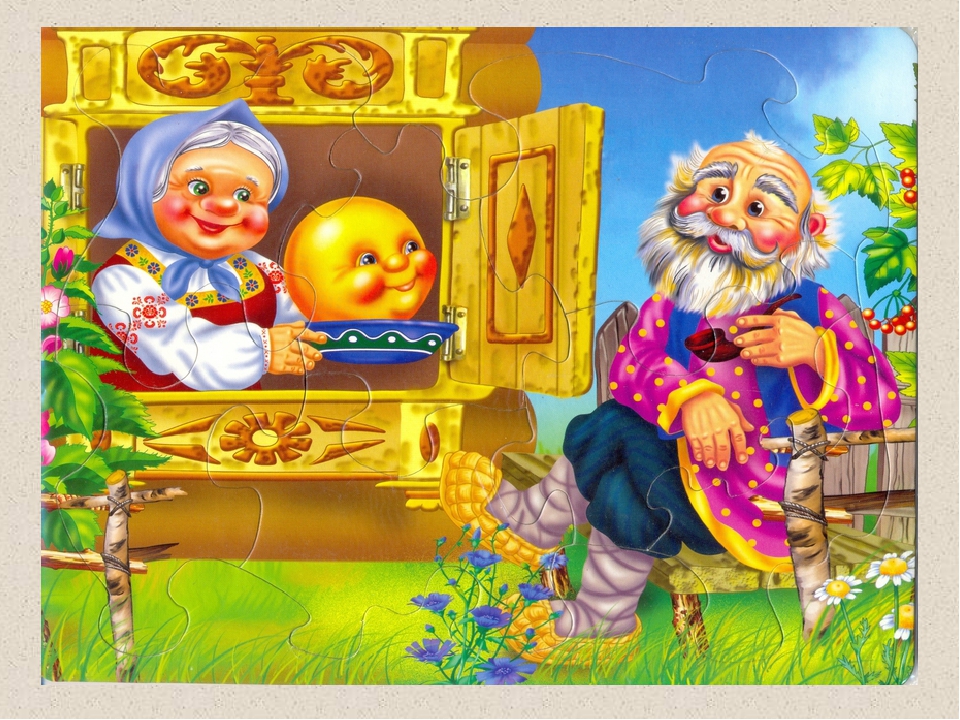 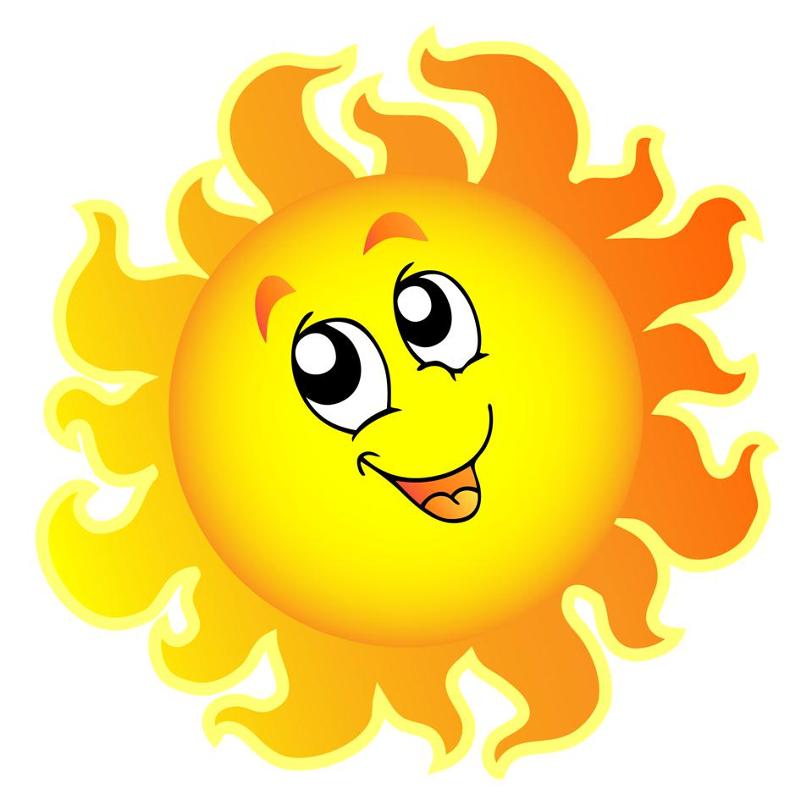 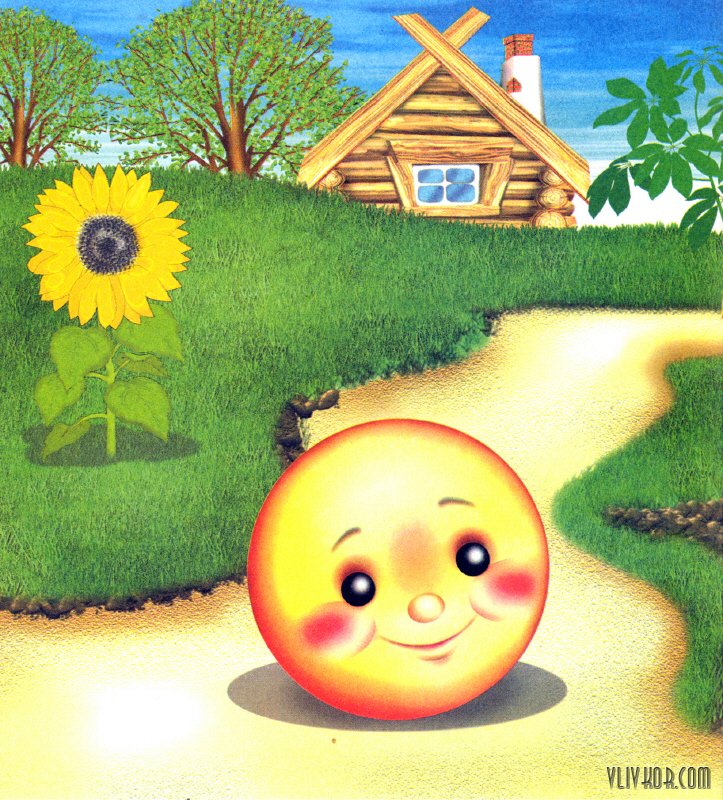 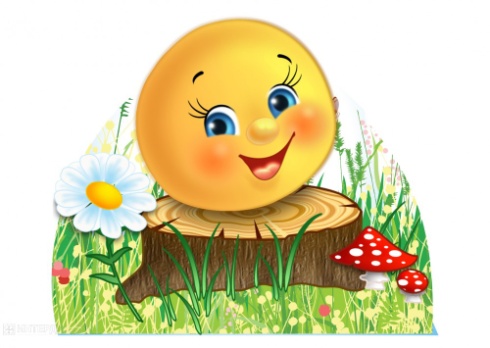 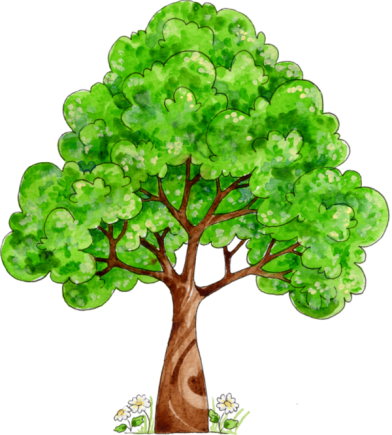 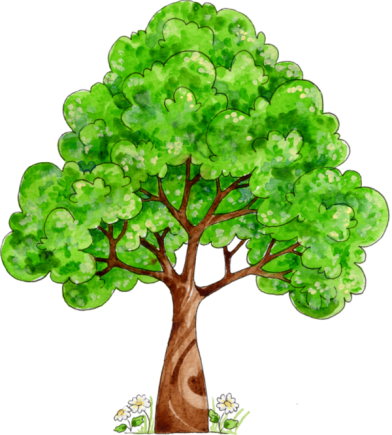 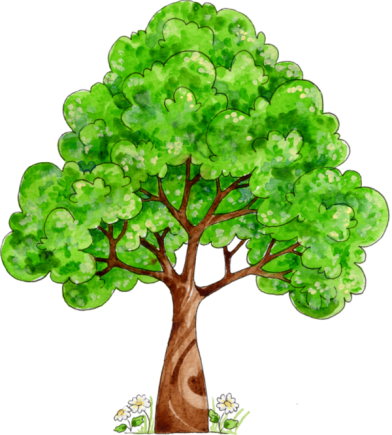 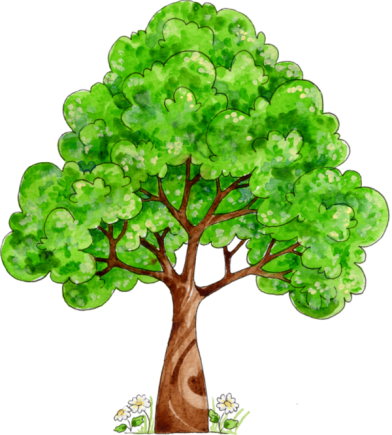 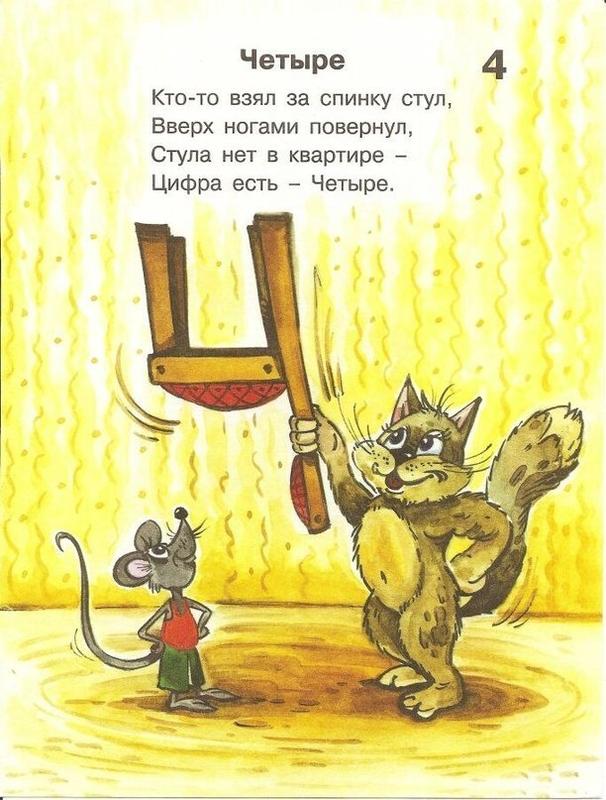 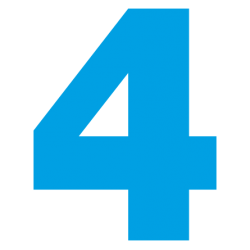 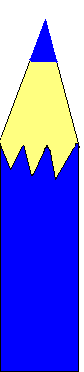 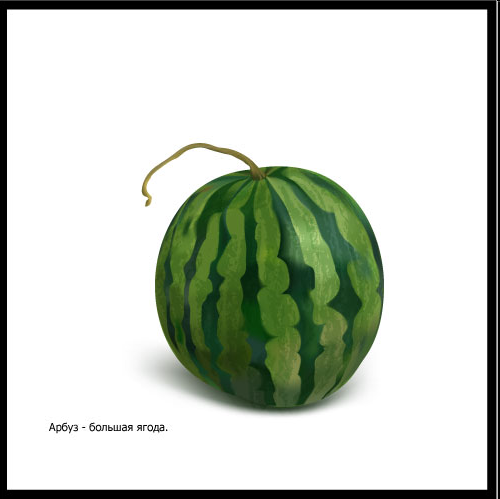 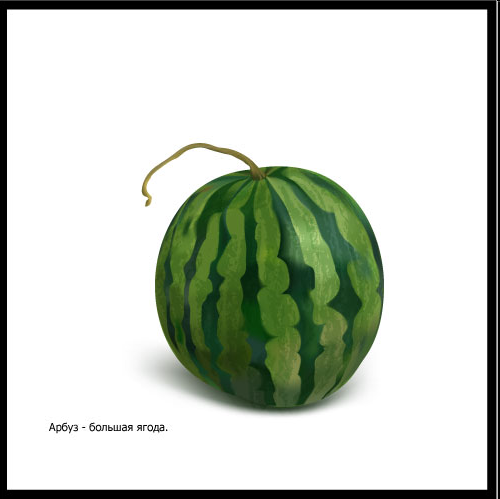 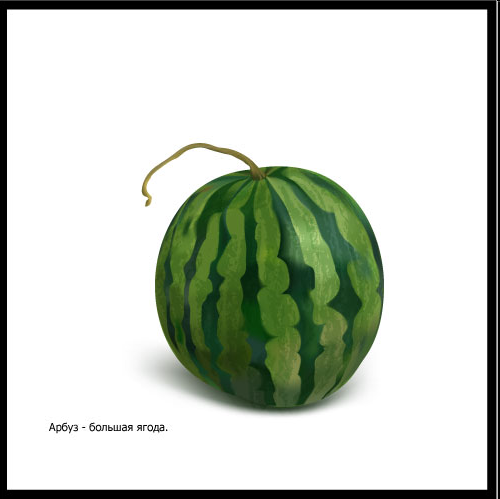 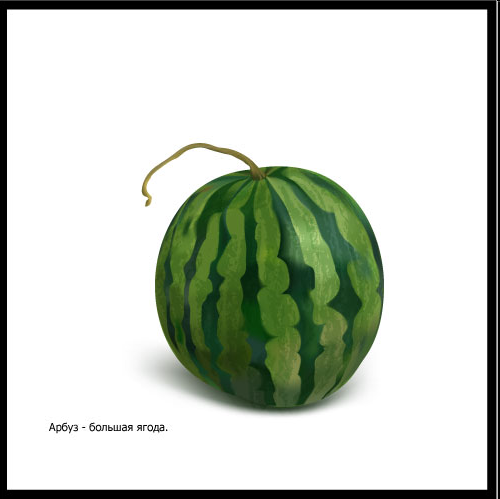 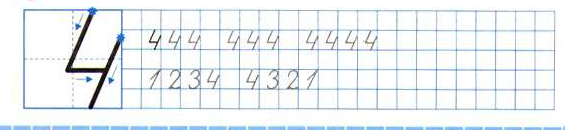 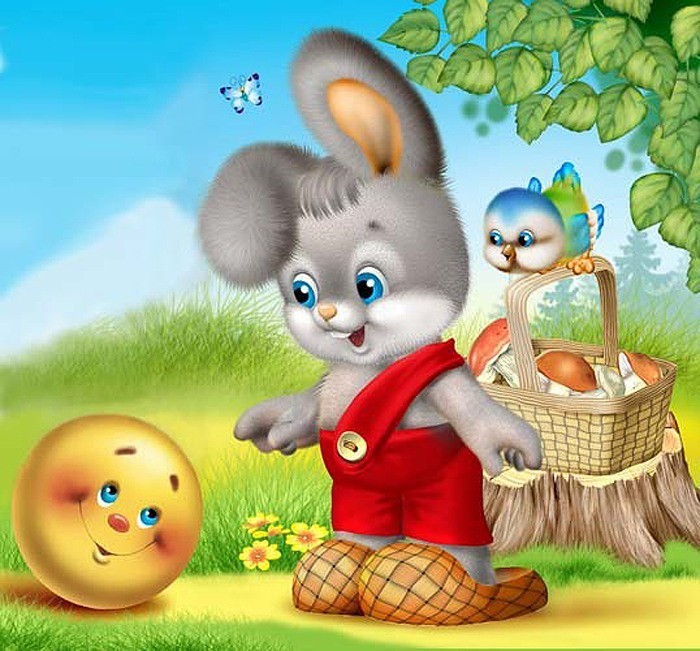 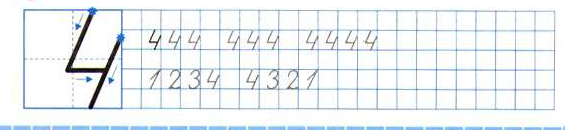 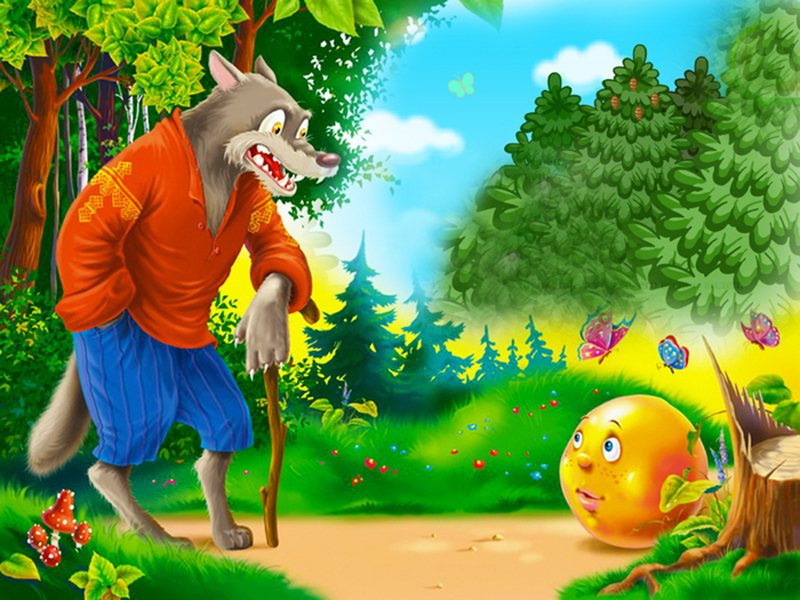 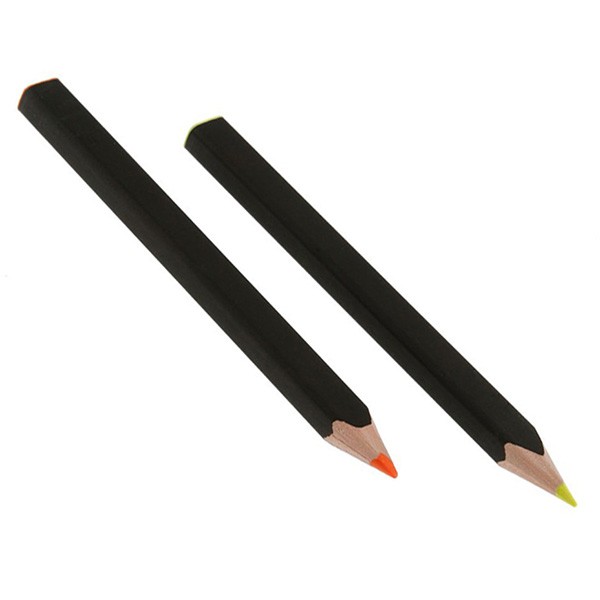 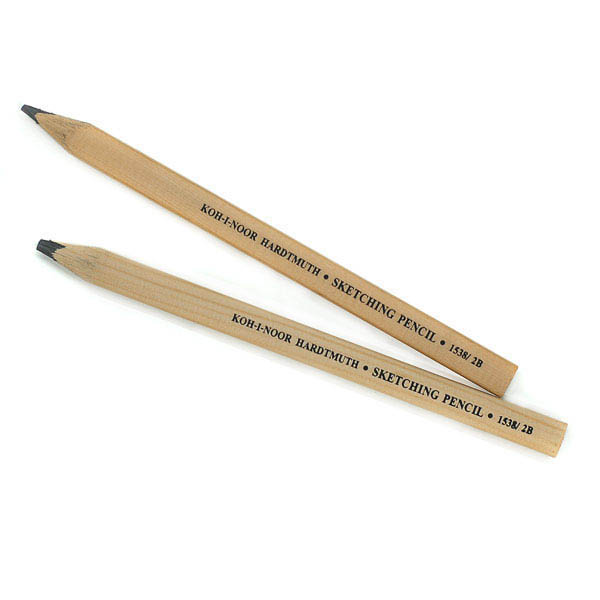 2 + 2 = 4
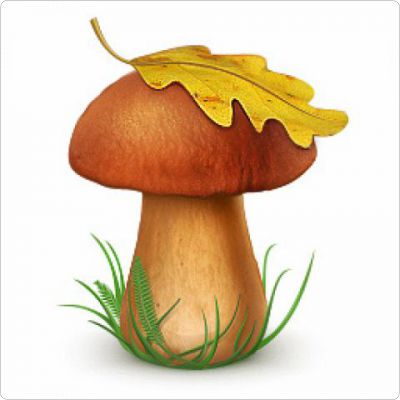 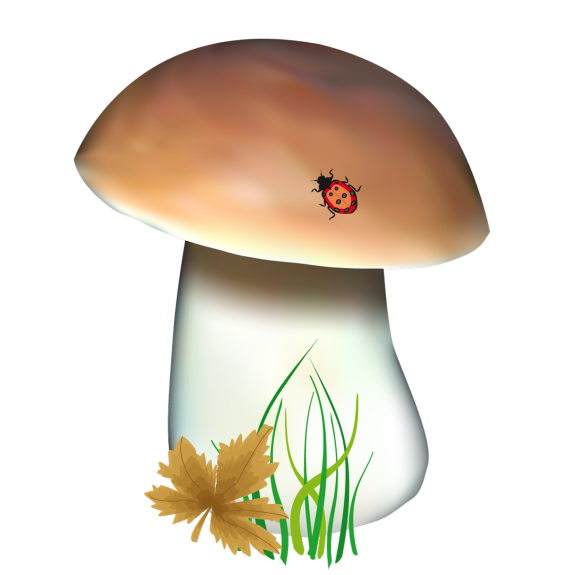 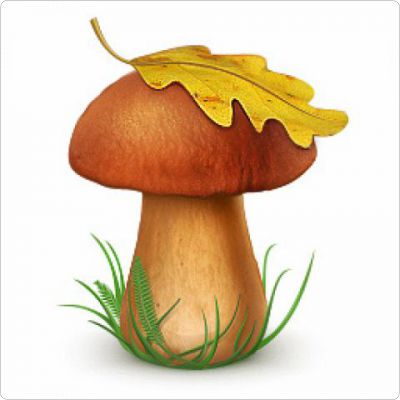 2 + 1 = 3
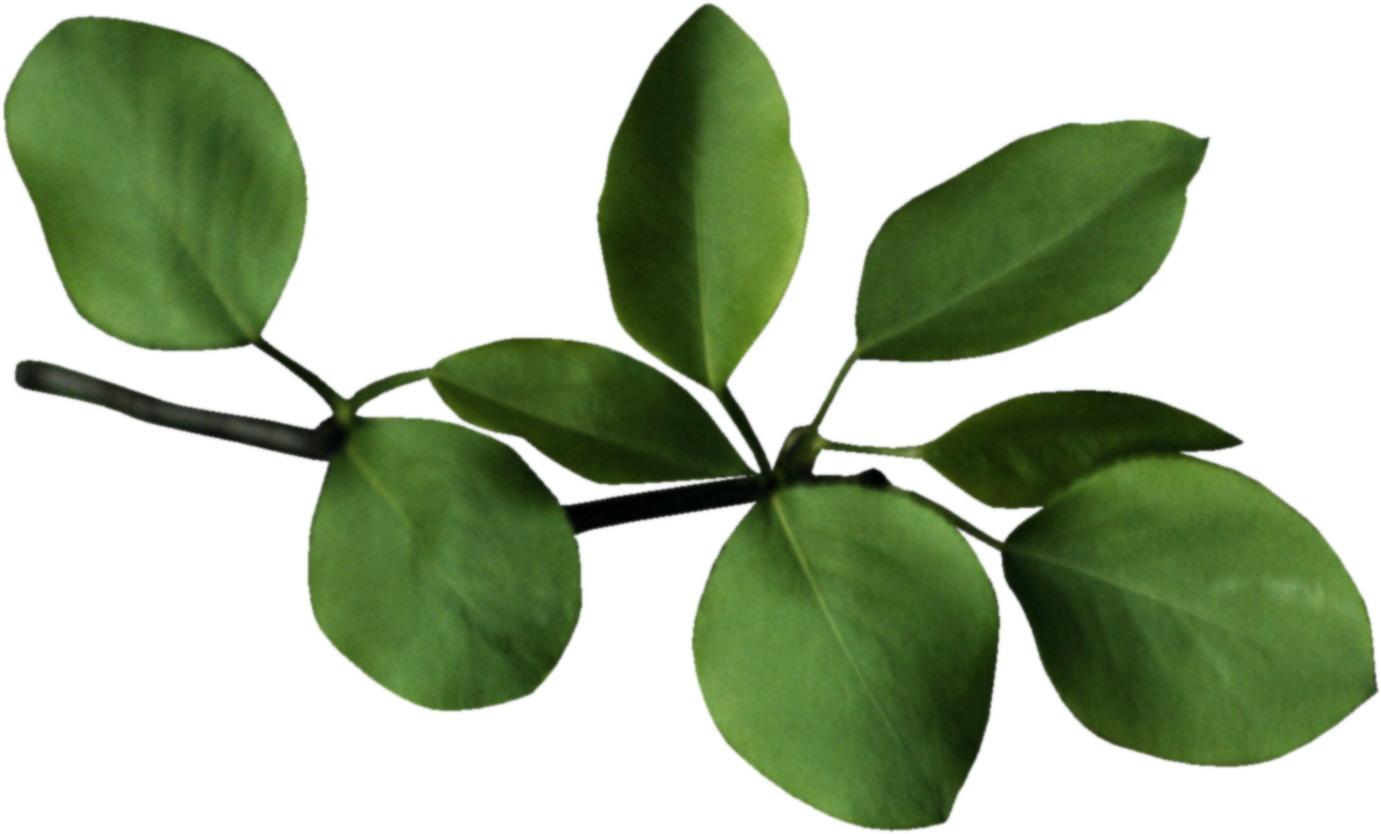 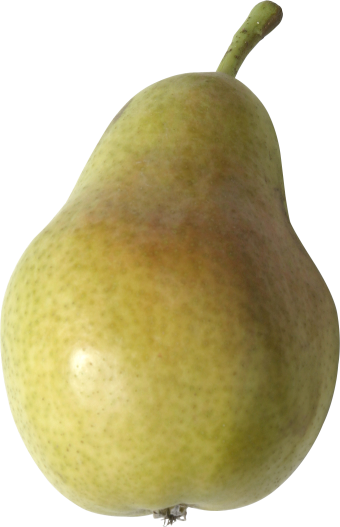 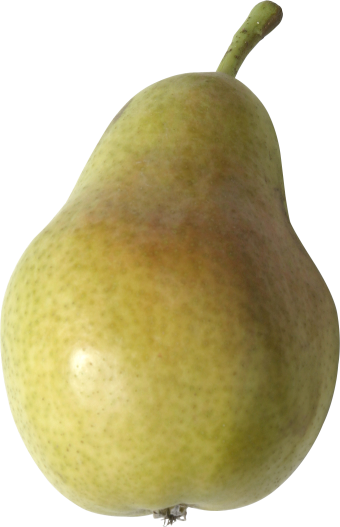 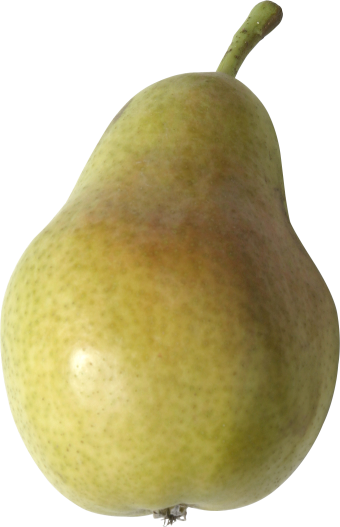 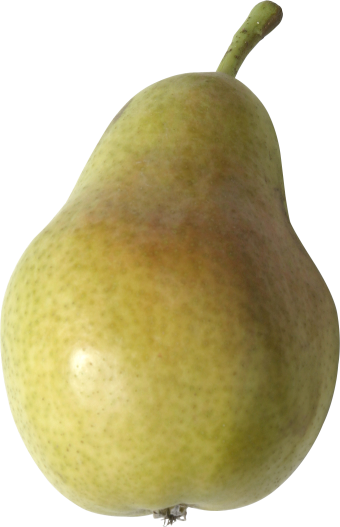 4 – 2 = 2
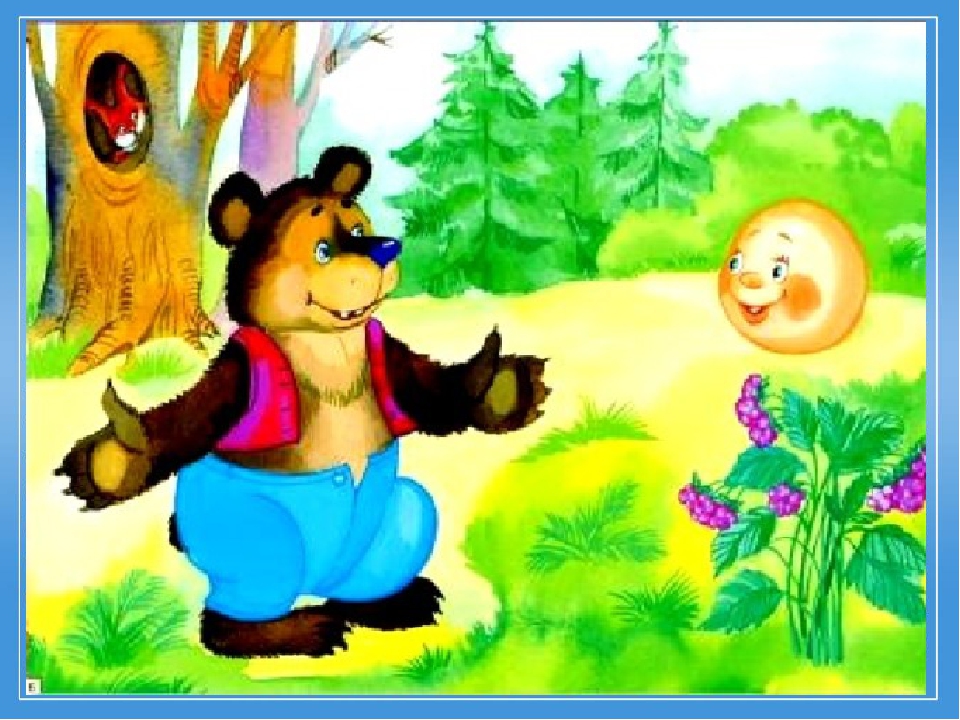 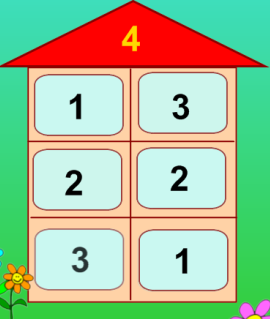 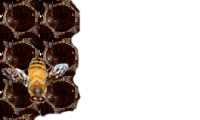 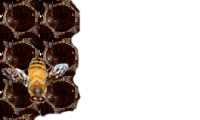 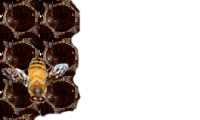 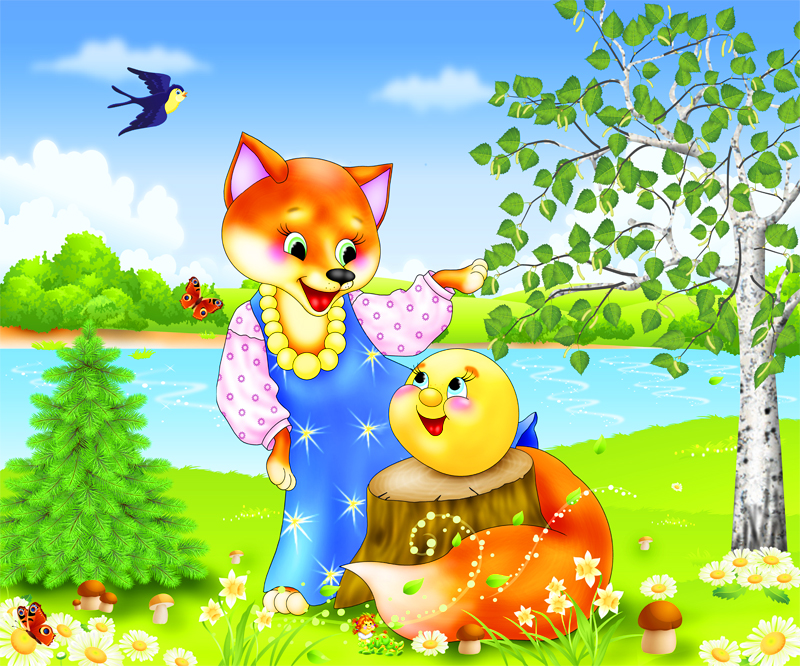 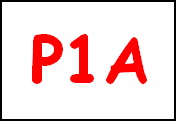 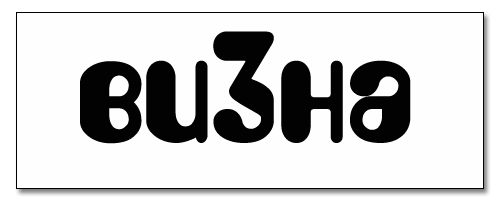 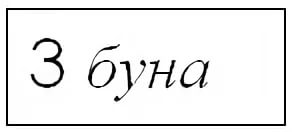 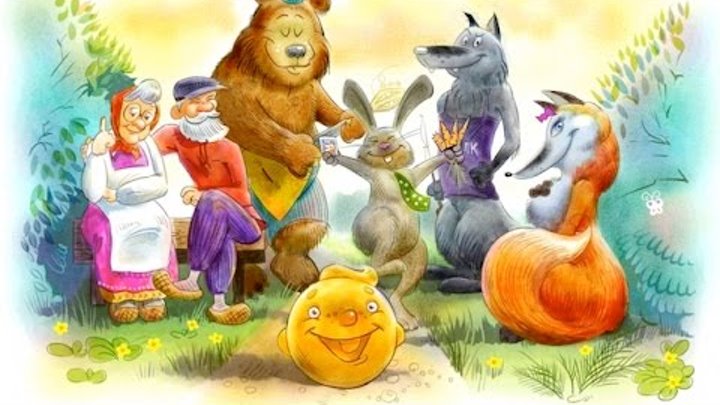 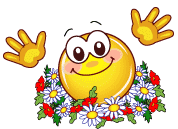